«ИННОПАРК»детский центр научных открытий
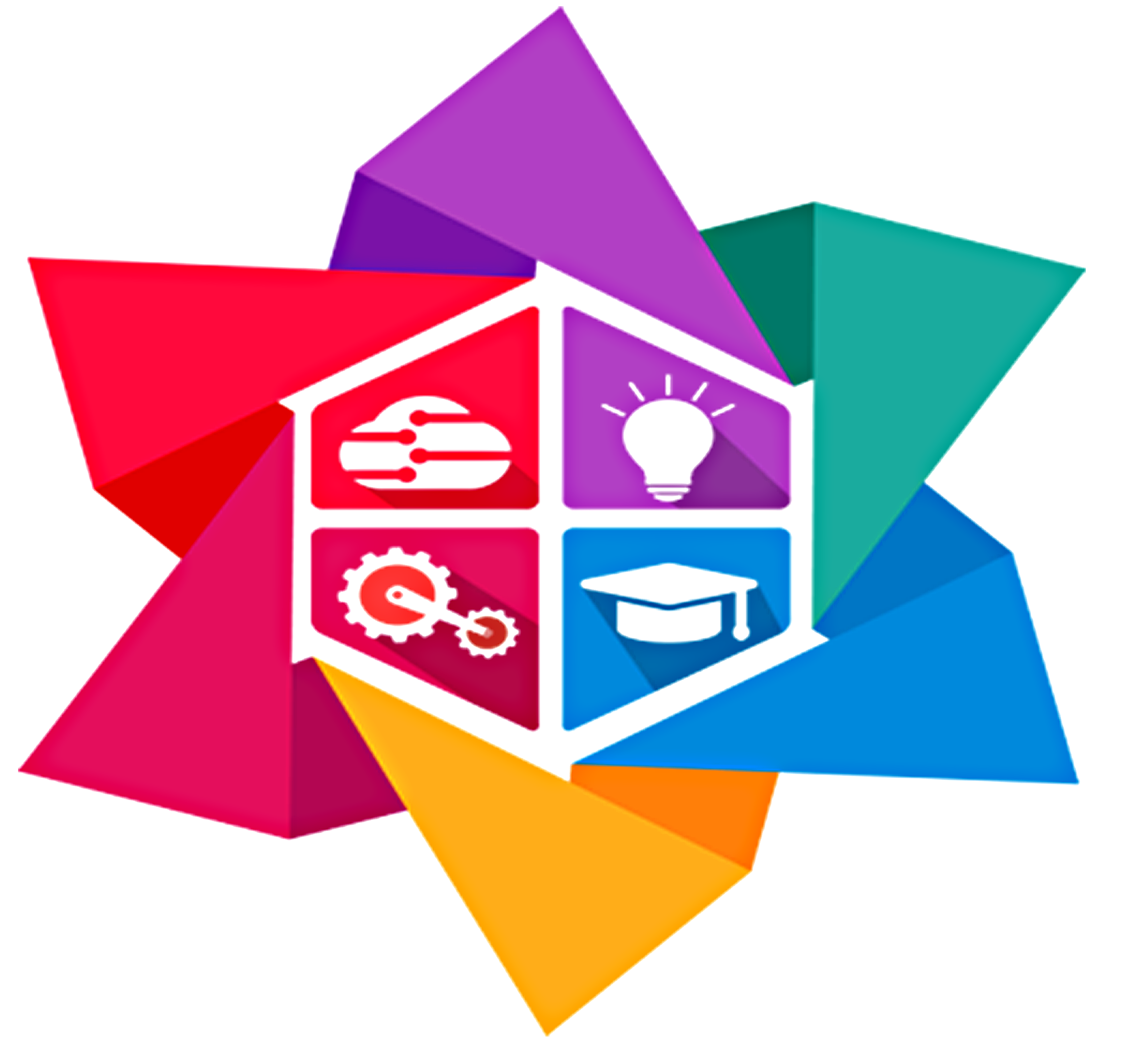 Олейник Наталья Анатольевна,
Директор ГУО «Гомельский областной центр технического творчества детей и молодёжи»
Востребованные профессии на рынке труда
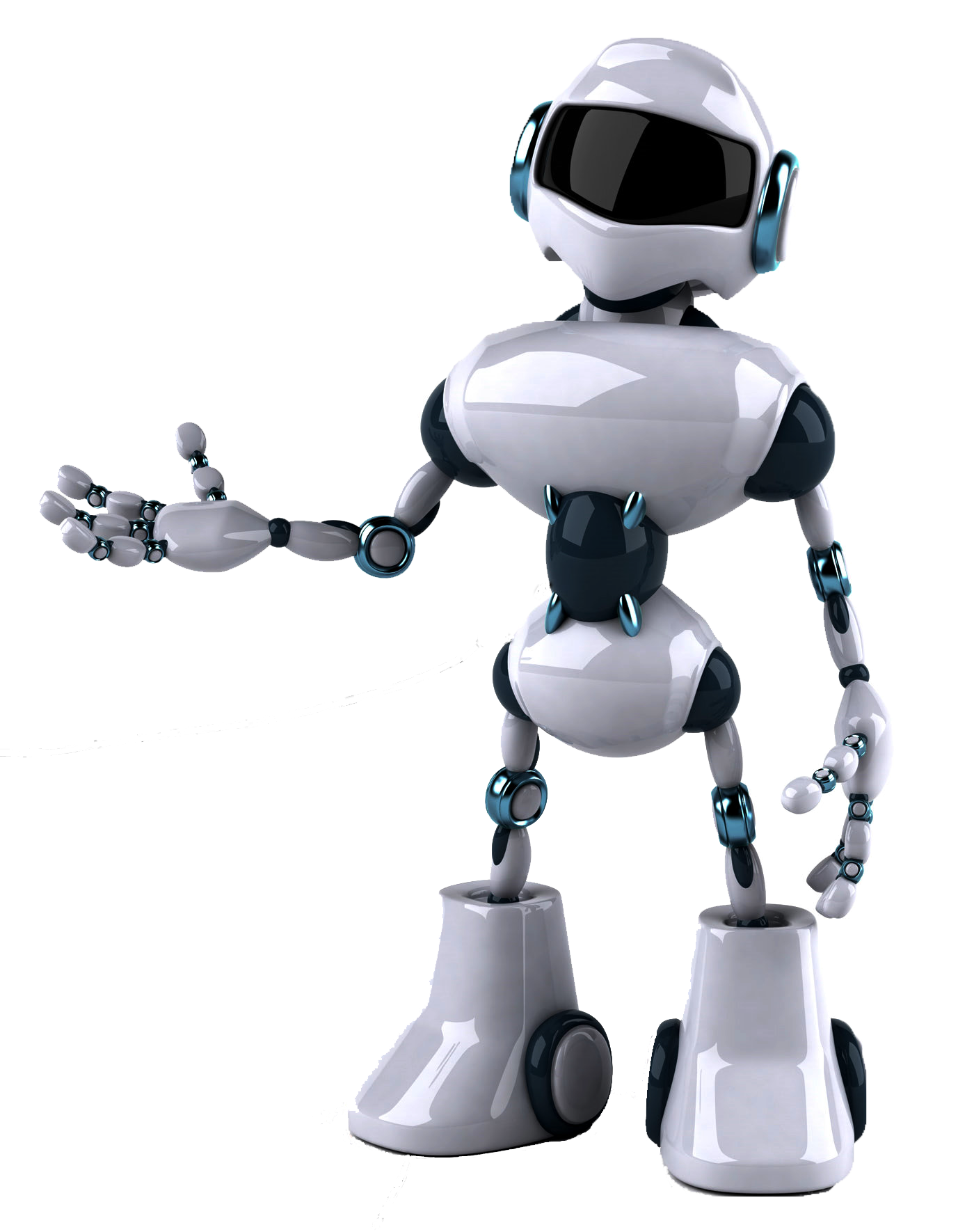 «ИННОПАРК» – детский центр научных открытий
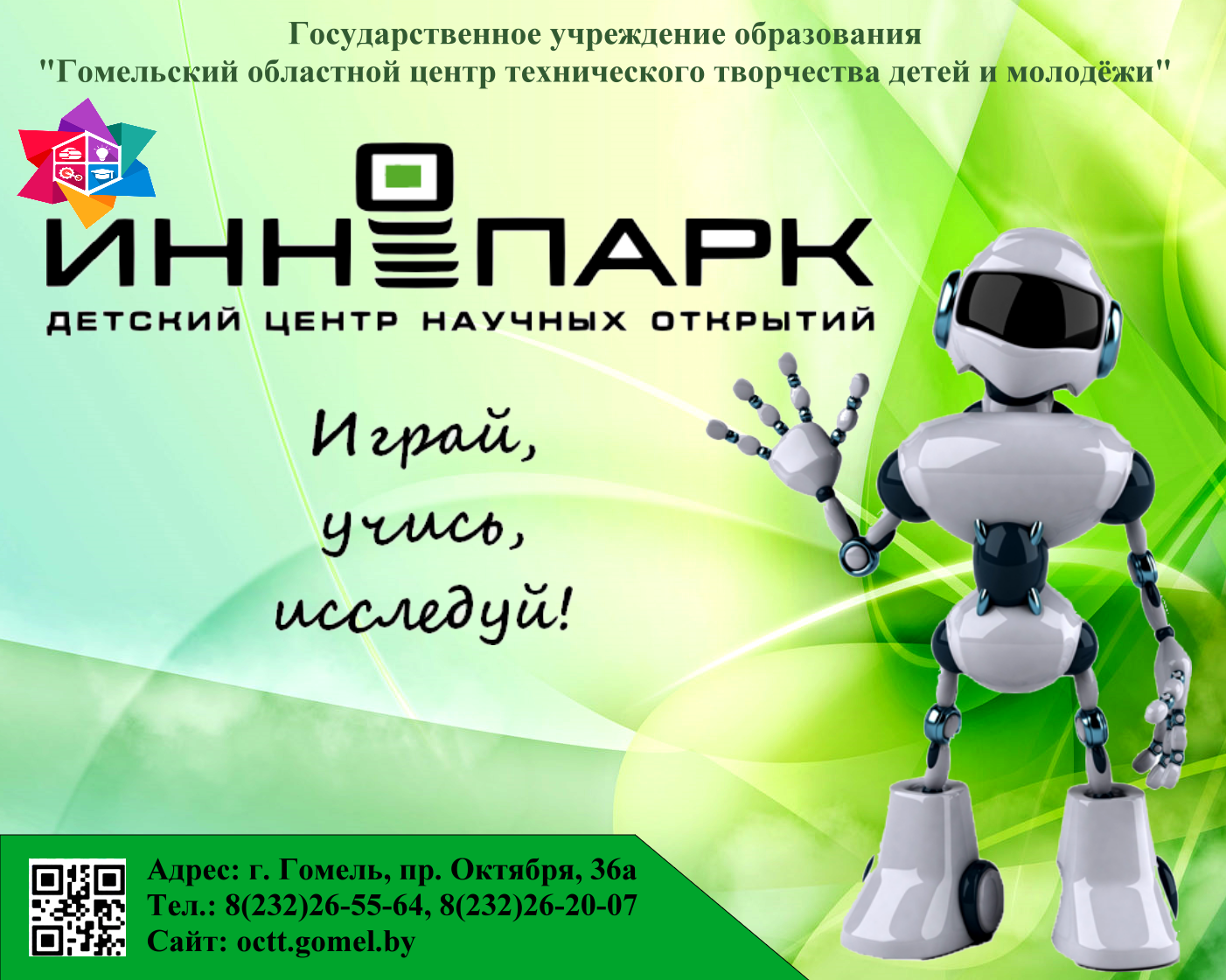 Детский центр научных открытий «ИННОПАРК»
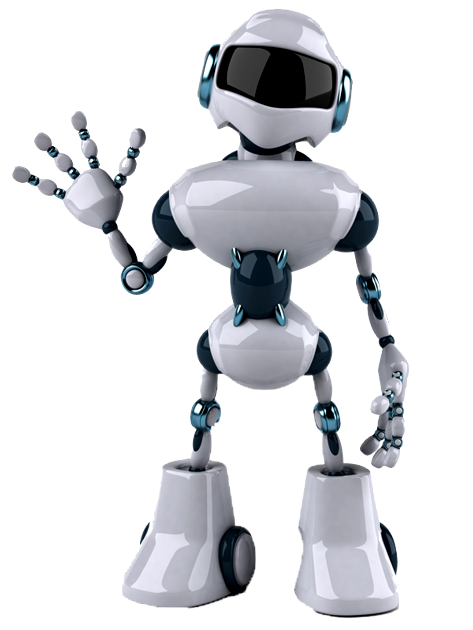 Современный научно-образовательный комплекс
Мощная база для поступления в технические ВУЗы
Платформа для получения инженерного образования
Разносторонняя подготовка
IT-компетенции
ПК для начинающих
Графический дизайн
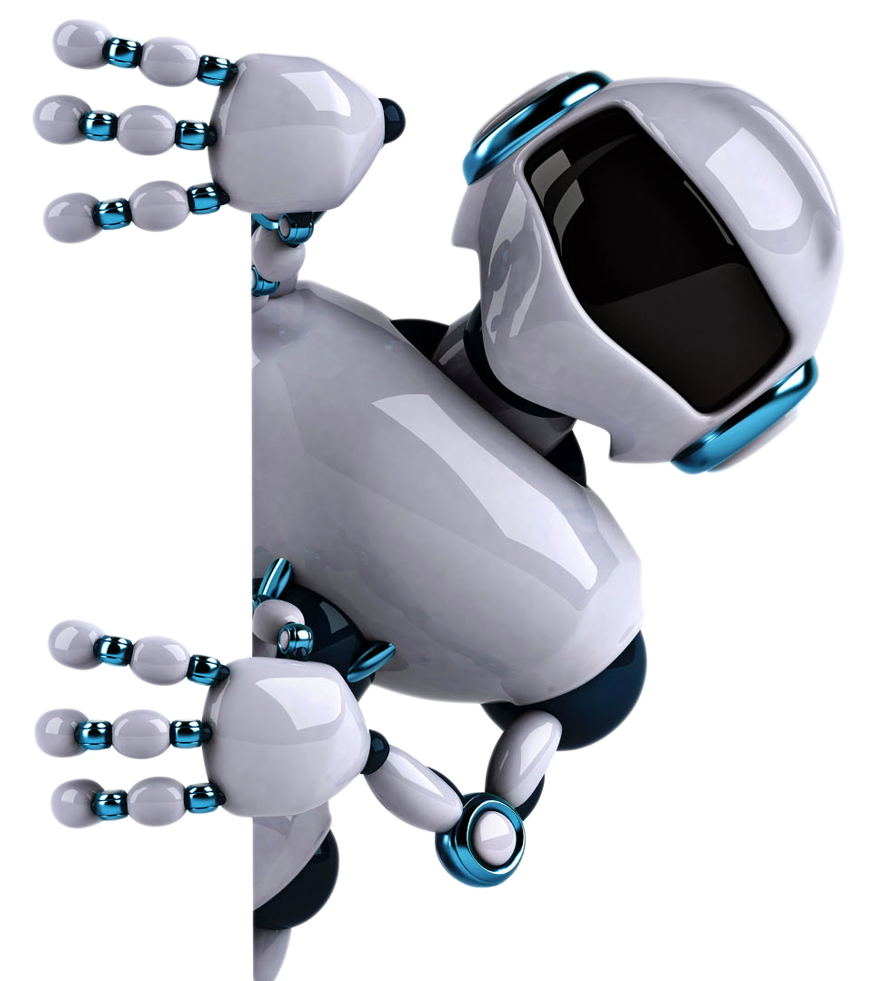 Информатика и программирование (основы программирования)
Лаборатория игр KODU
Виртуальный язык программирования Scratch
Сайтостроение
Инженерный дизайн CAD
Системное администрирование
Язык программирования Java
Язык программирования Delphi
Программирование микроконтроллеров
Профориентационная конференция «PRO-IT»
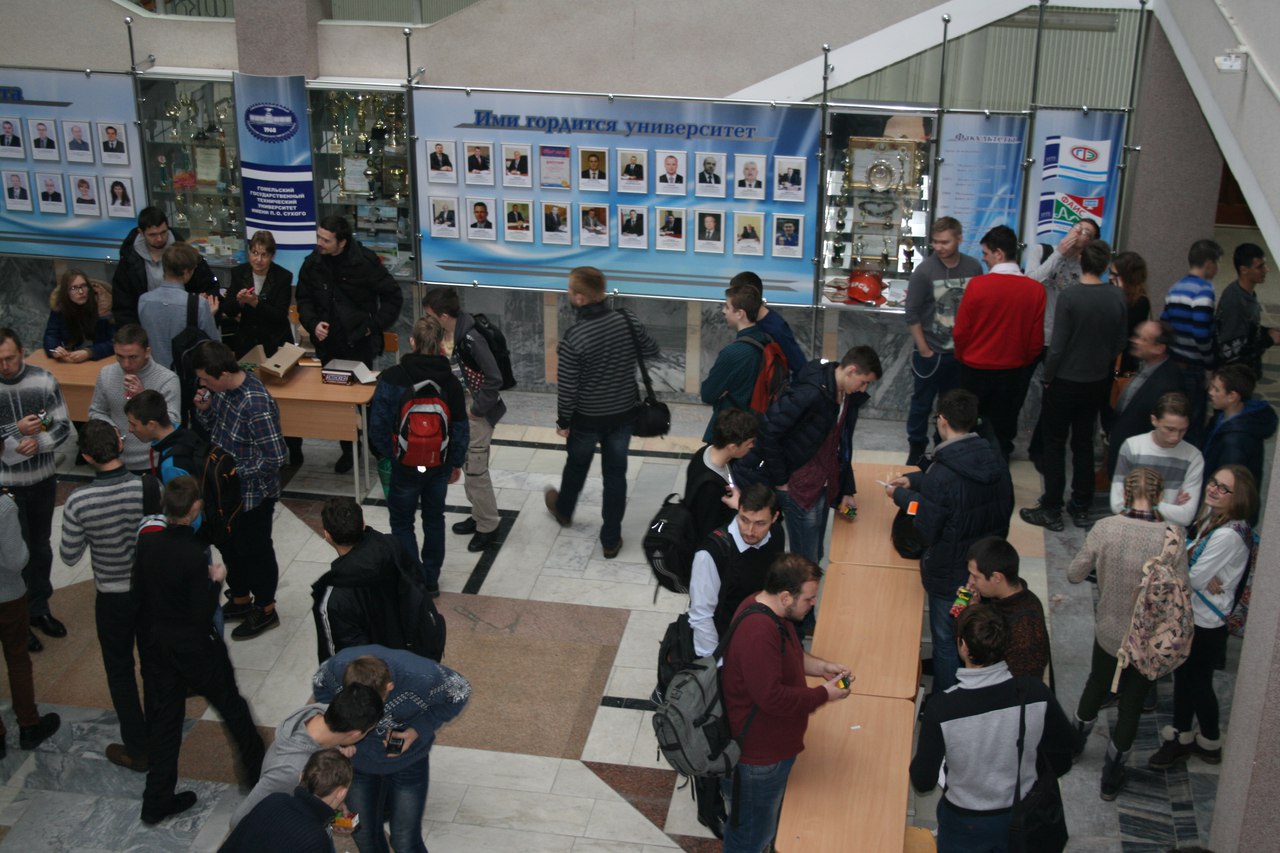 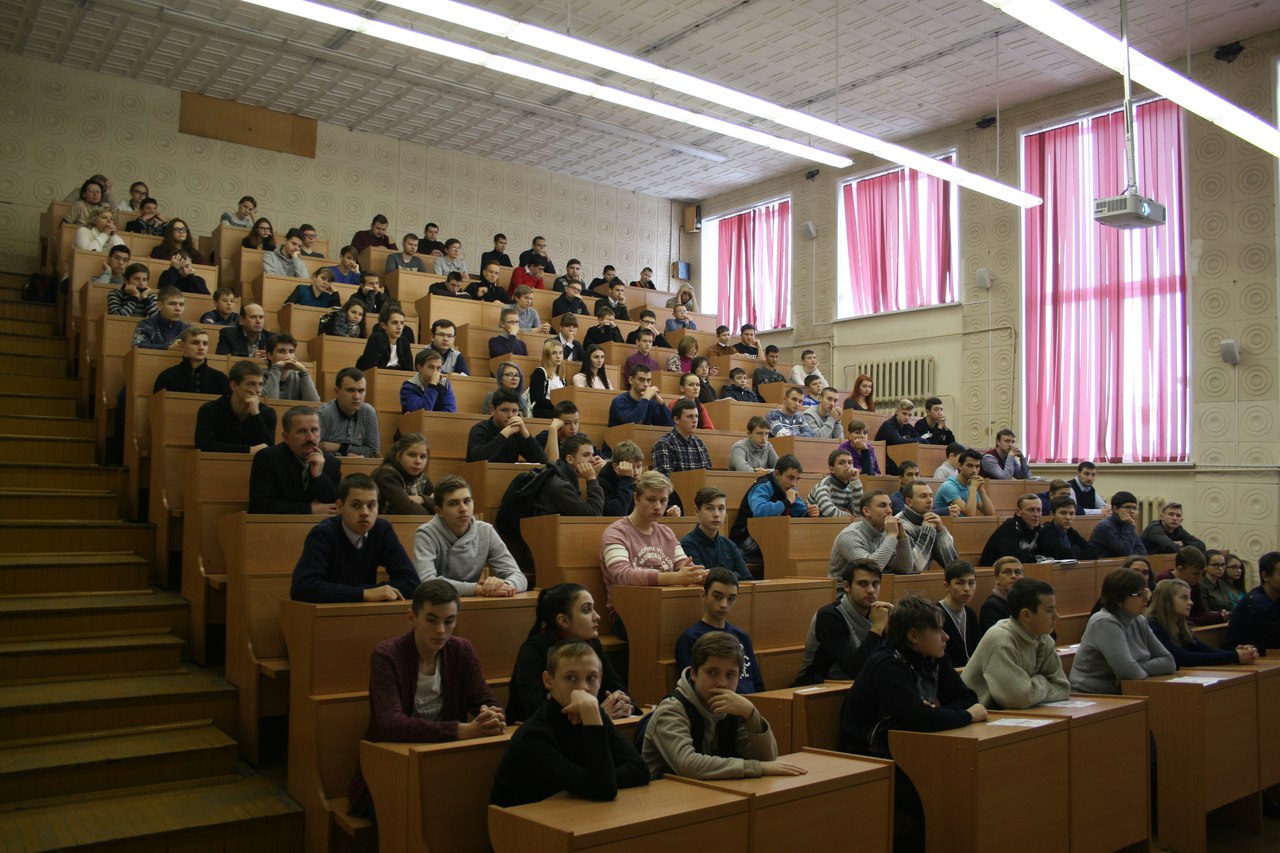 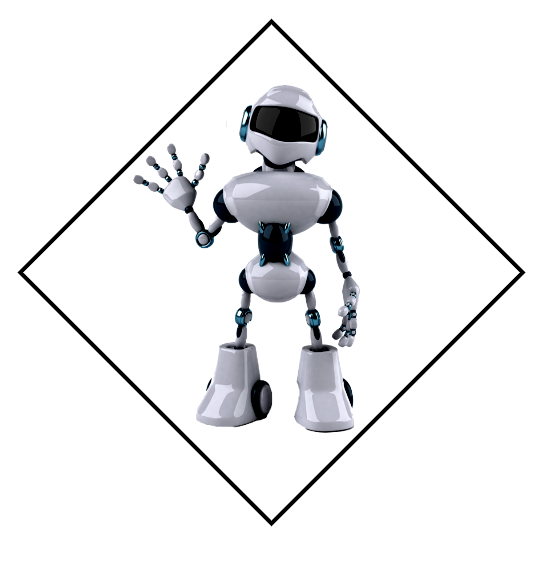 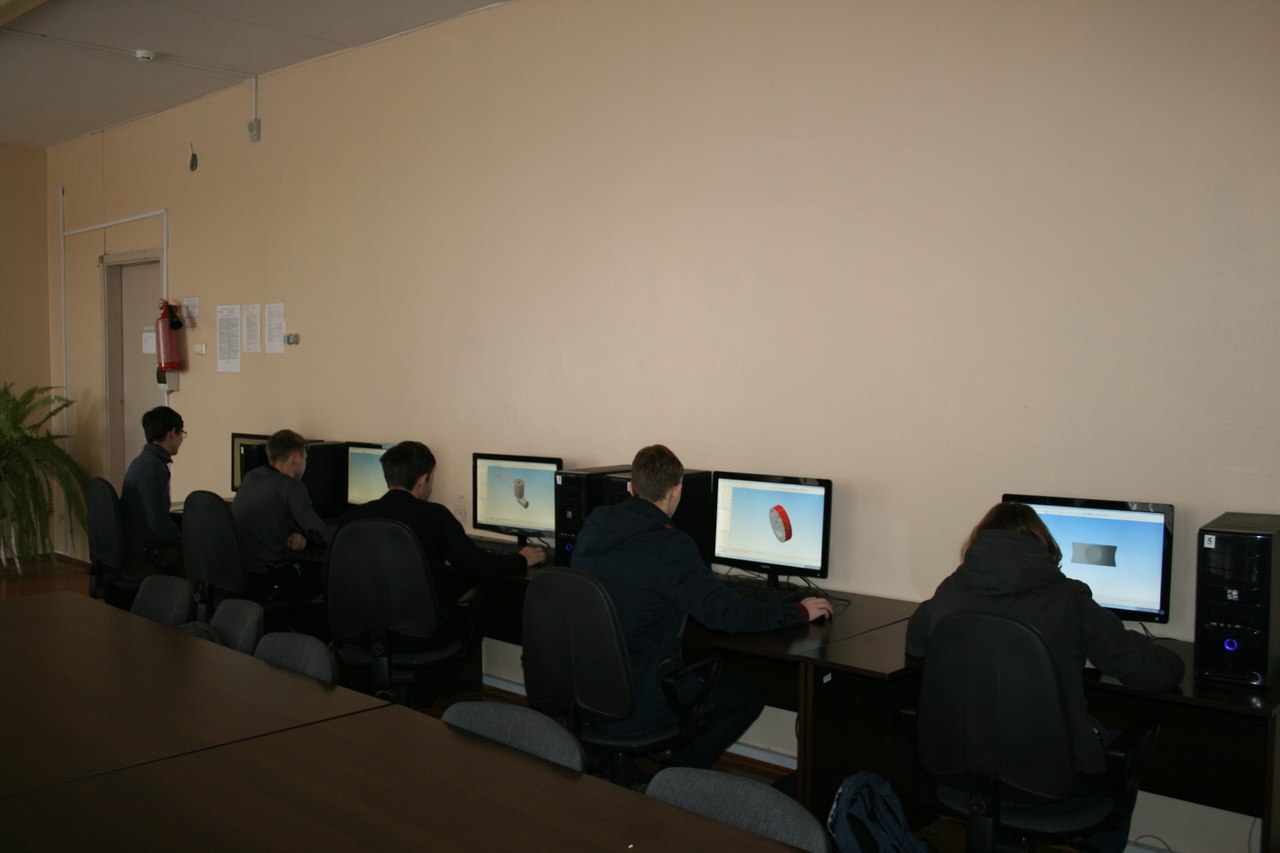 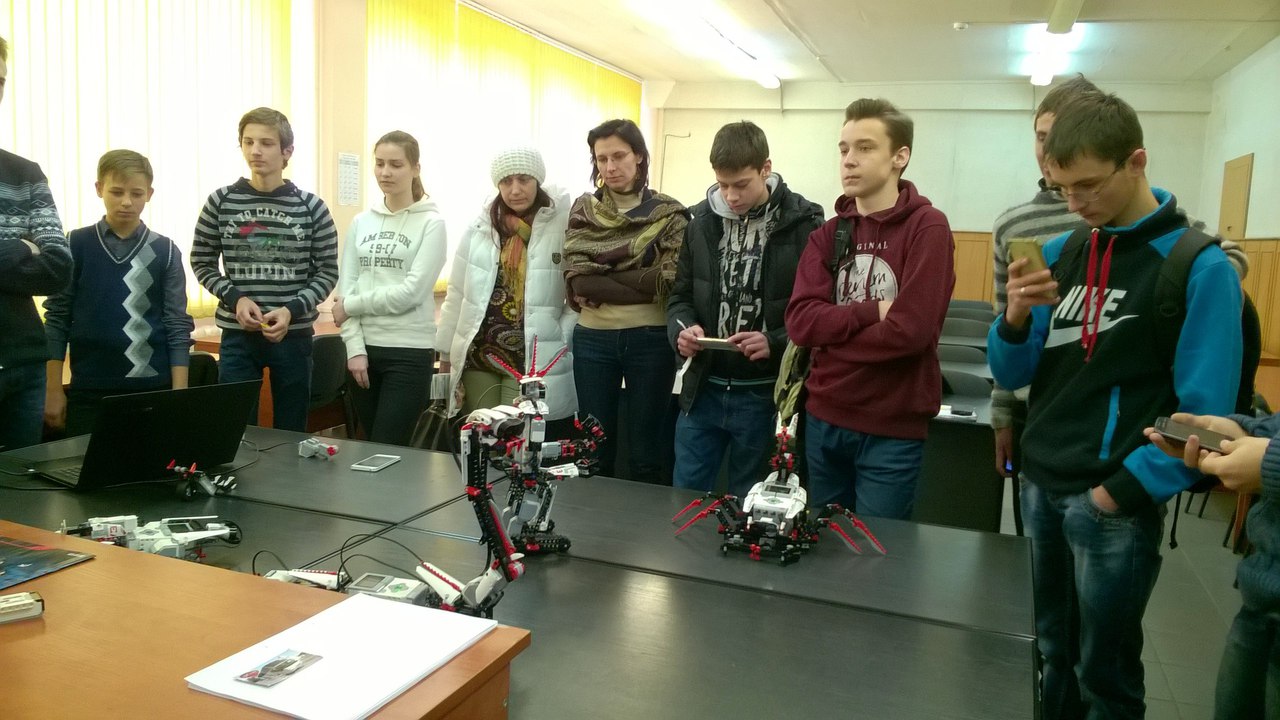 IT-компетенции. Результаты работы за год
Образовательная робототехника
Подготовительный уровень (Lego WEDO)
Начальный  уровень (Lego EV3)
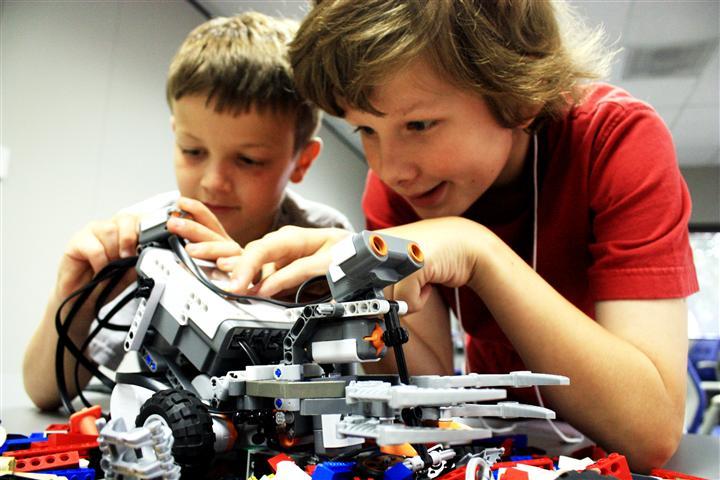 Продвинутый  уровень (конструирование роботов на основе аппаратно-вычислительной платформы ARDUINO (ARDUINO Kit)
Образовательная робототехника
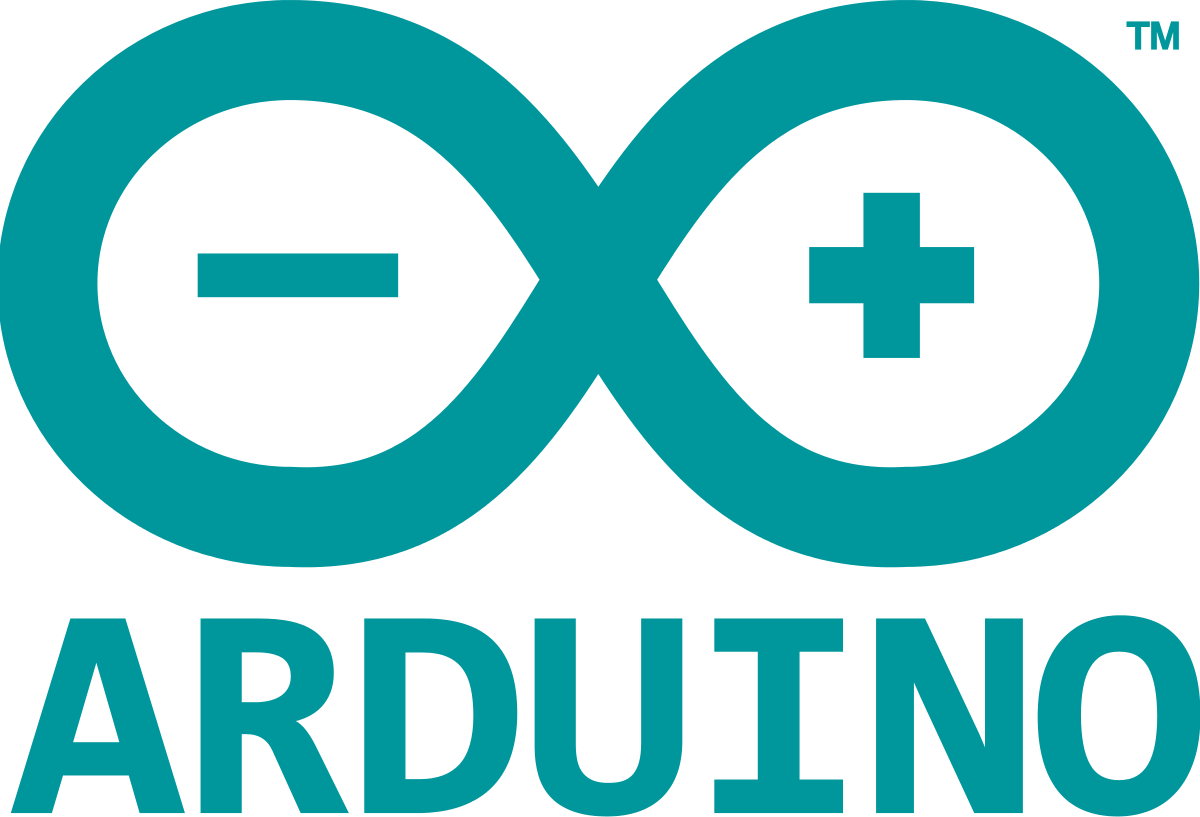 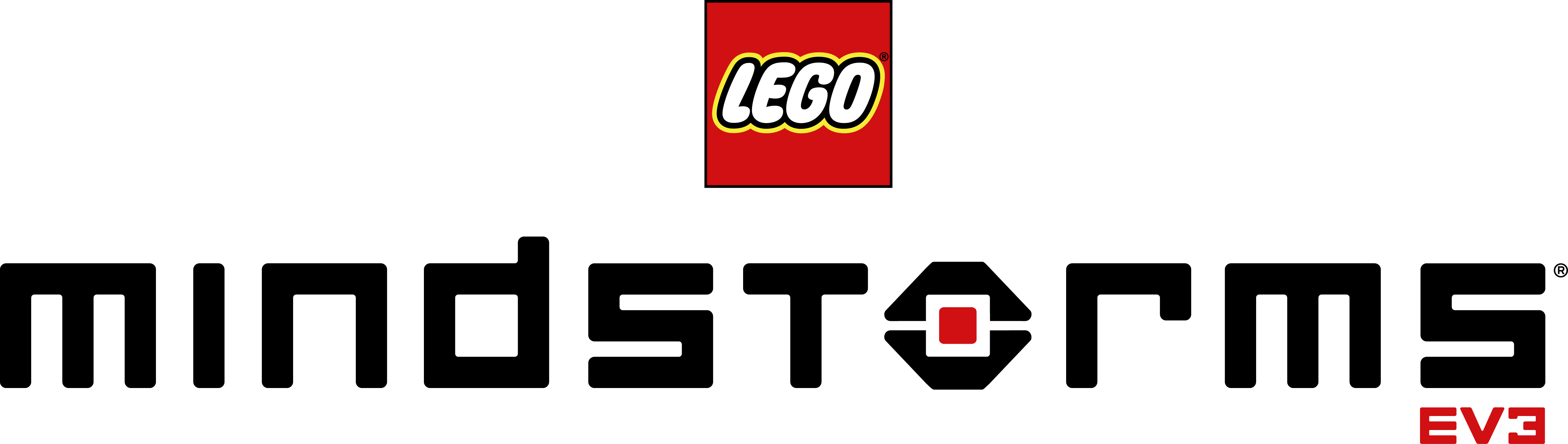 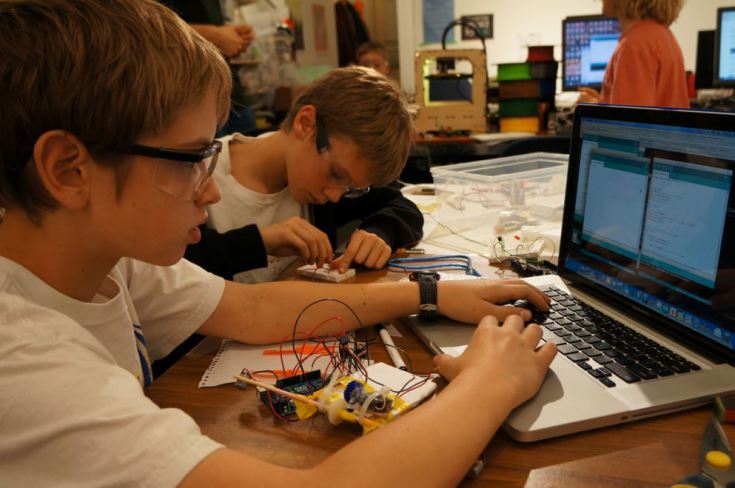 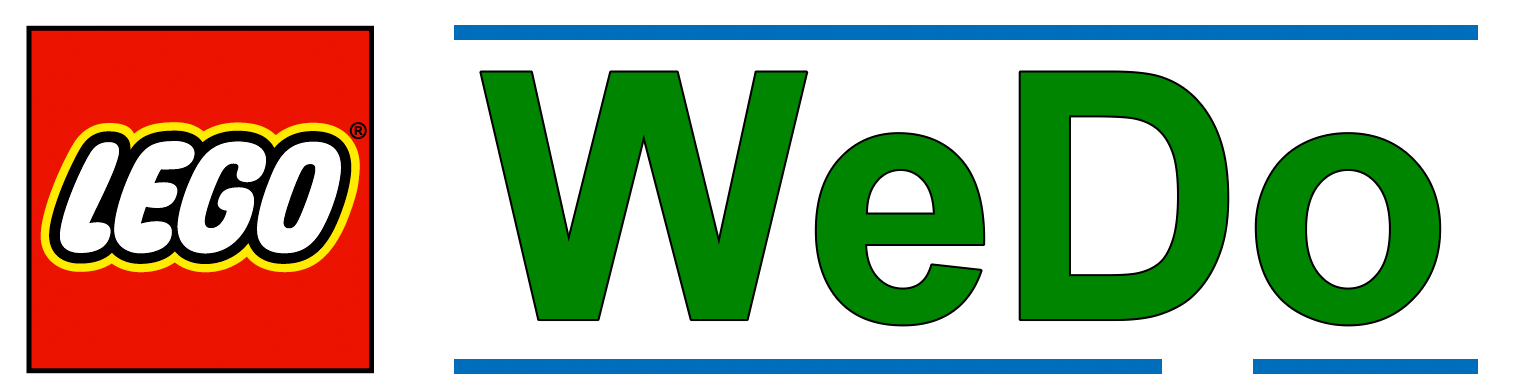 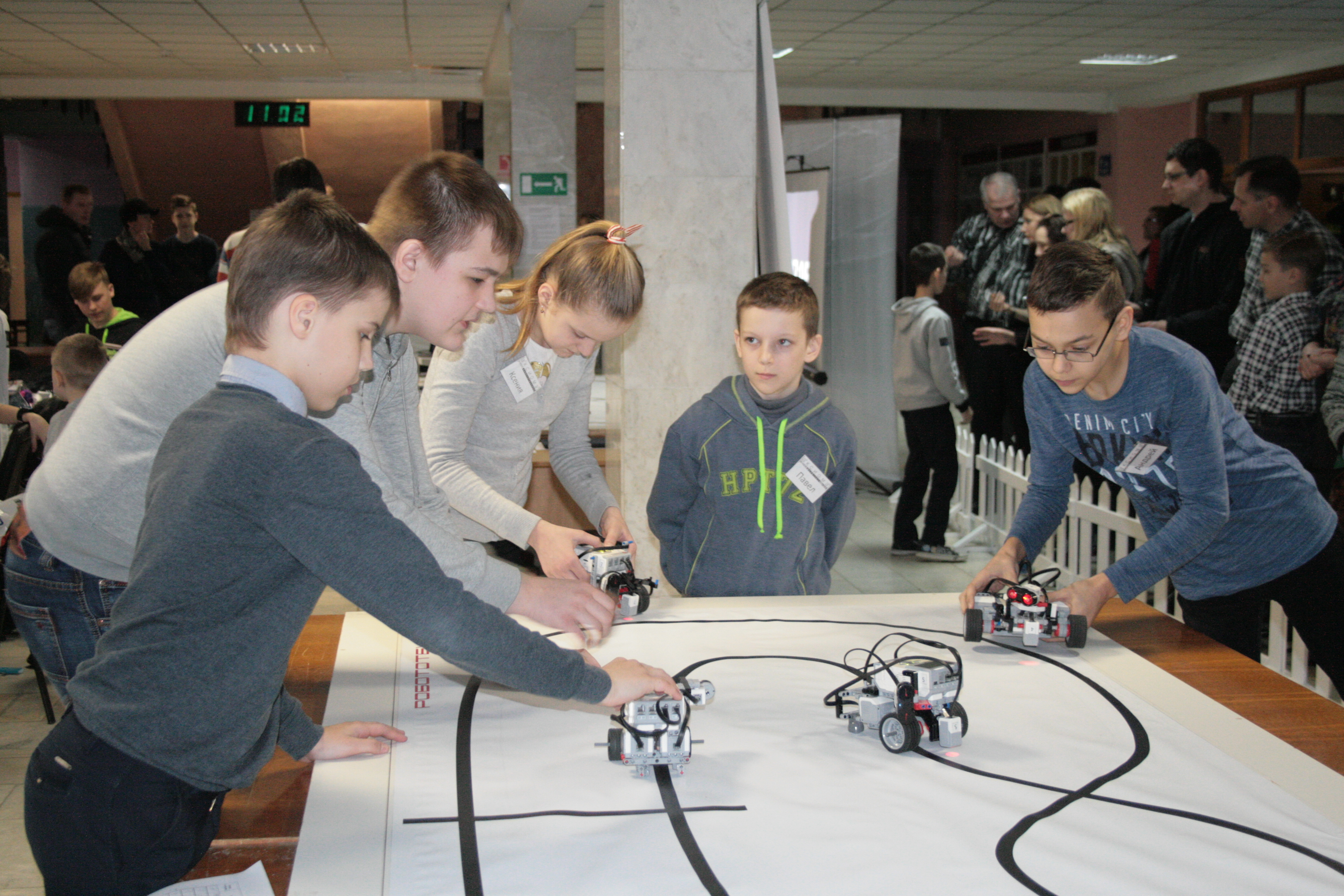 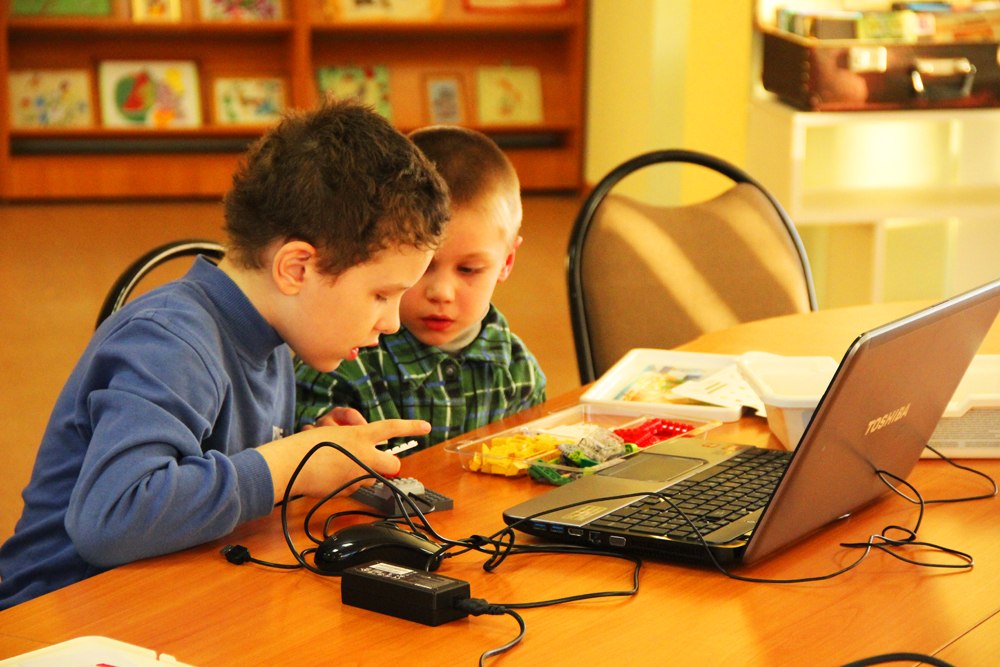 Образовательная робототехника, радиоэлектроника: методика и практика преподавания, опыт внедрения в образовательный процесс
Приняли участие
250 педагогов
18 районов
Edutainment
1
2
3
4
Робототехника
Программирование
Компьютерная графика
Радиоэлектроника
5
Конструирование
Результаты анкетирования участников лагеря Edutainment
Считаешь ли ты, что пребывание в лагере принесло тебе пользу?

■  большую
■  небольшую
■  возможно, пригодится в жизни
■  не знаю
Насколько оправдались твои ожидания?


■  оправдались полностью 
■  могло быть и лучше
■  программа была скучной 
	и неинтересной
Посоветуешь ли ты друзьям посетить лагерь по робототехнике?


■  да 
■  нет
Хотел бы ты еще раз отдохнуть в этом лагере?



■  да, очень
■  не очень
■  нет
Областной турнир по робототехнике «ROBOQUEST»
«Short-track» 
(10-17 лет)
«Мир WeDo» 
(6-10 лет)
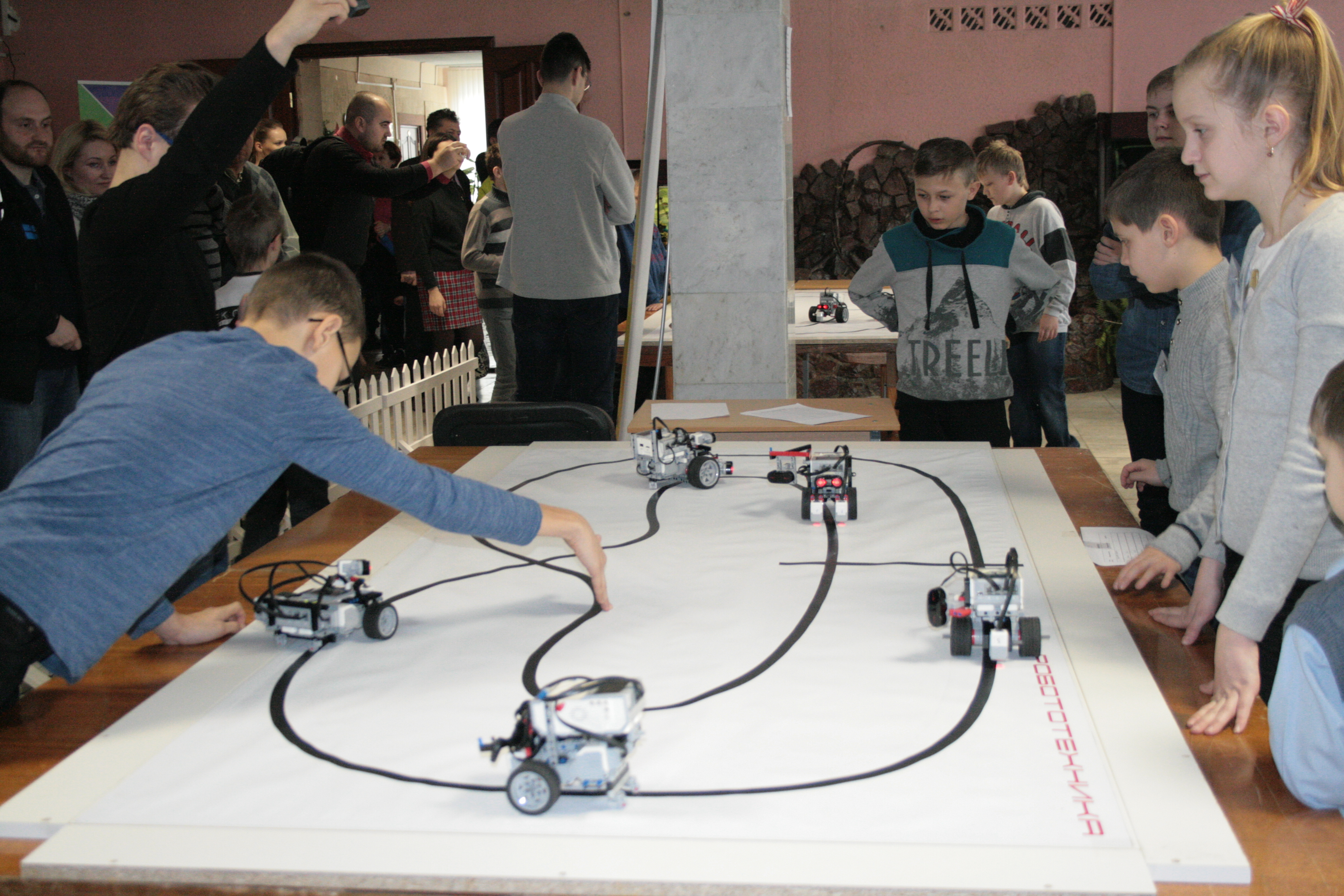 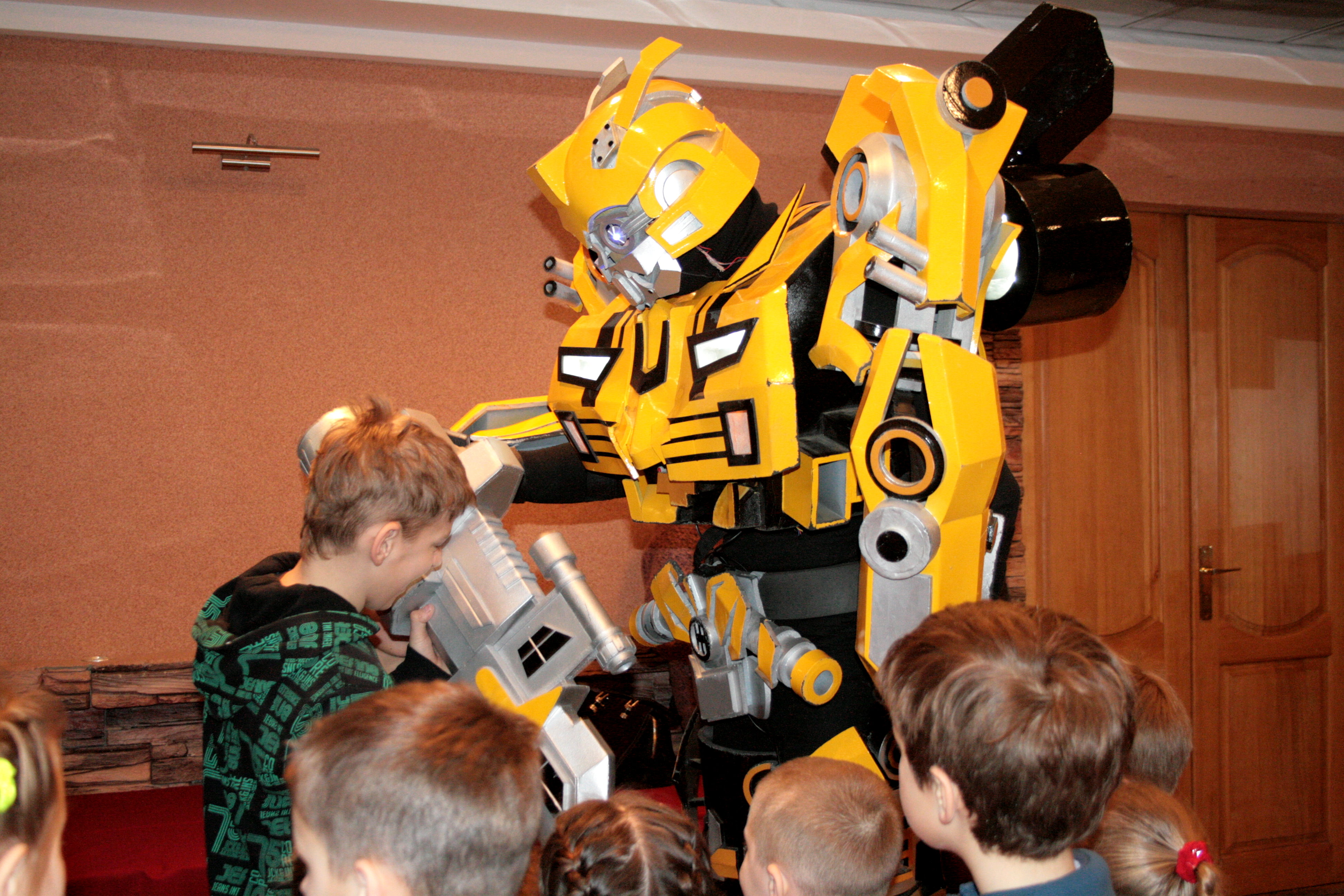 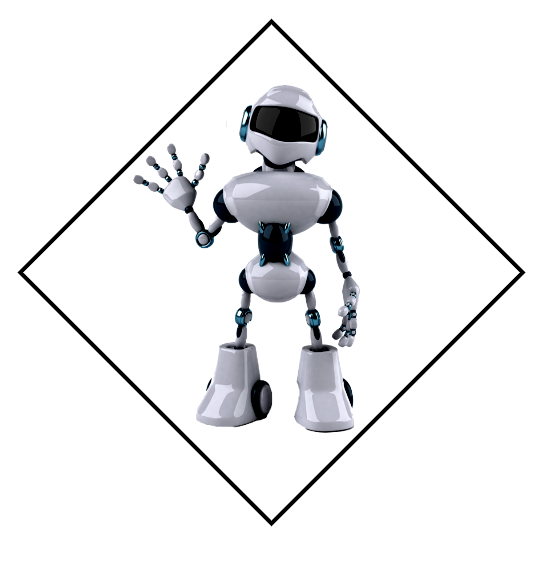 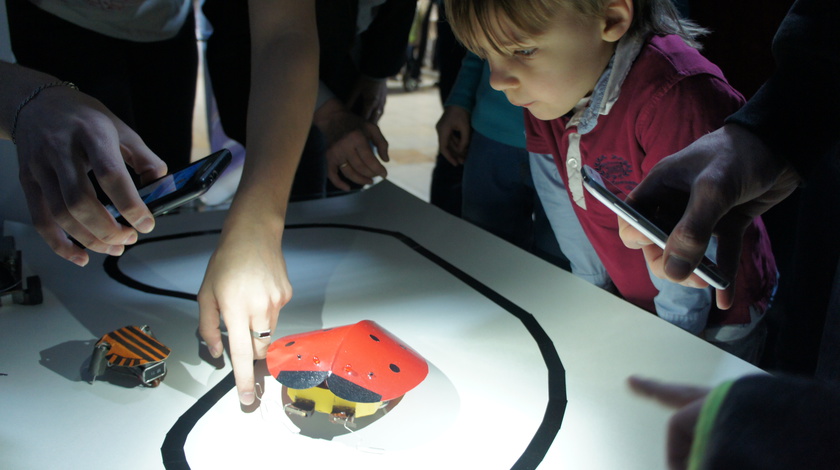 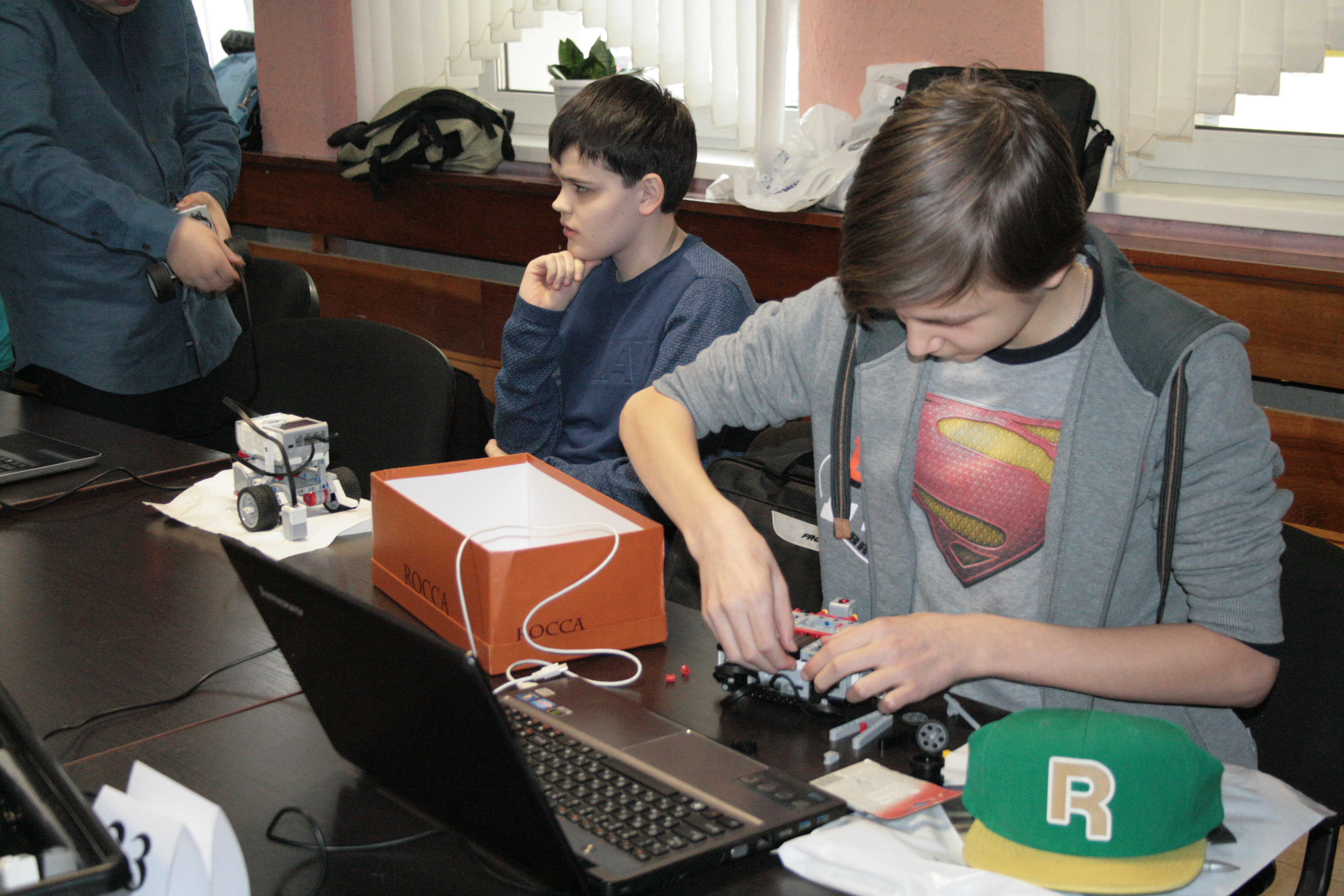 «Сказочный мир» 
(6-10 лет)
«Робототехническая олимпиада» 
(10-17 лет)
Площадки по робототехнике
Электроника
Подготовительный – Кулибинград+ (конструктор ЗНАТОК + начальные практические навыки пайки и монтажа)
Начальный – Кулибинград ARDUINO  (начальные практические навыки пайки и теоретические знания по электронике + программирование на основе платформы ARDUINO в среде ARDUINOBLOK)
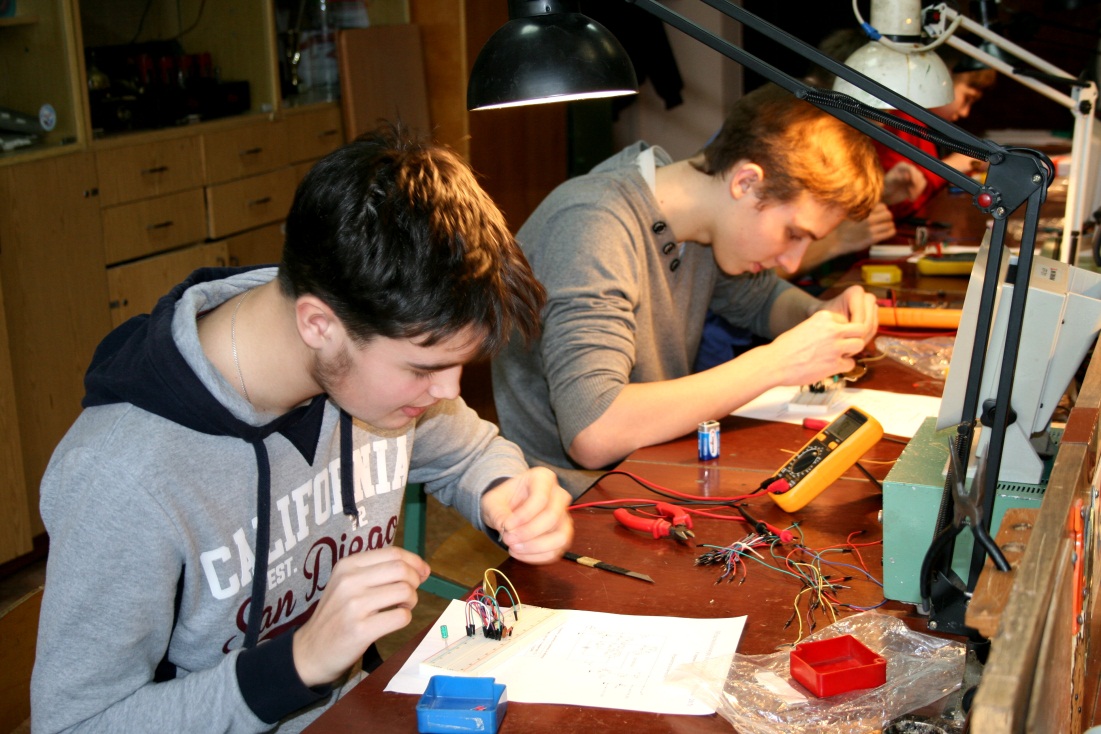 Продвинутый (объединение «Радиоконструирование»)
Радиоэлектроника
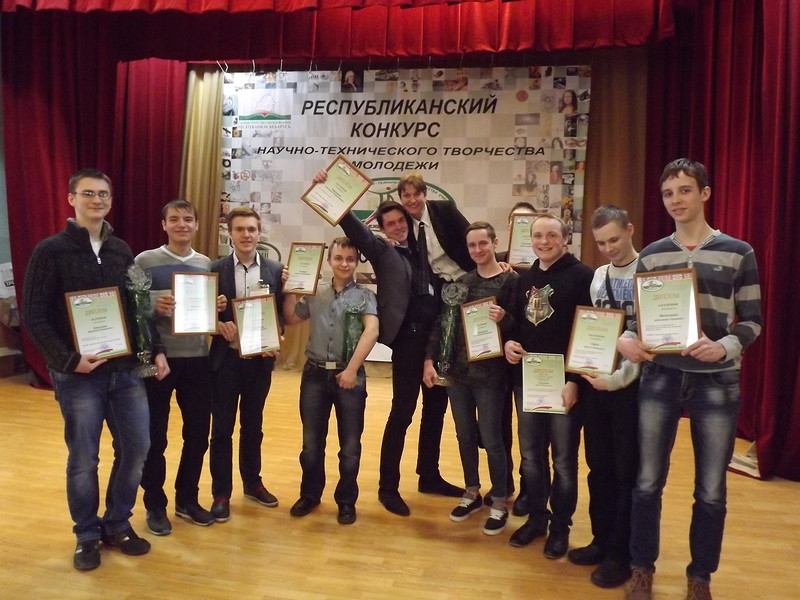 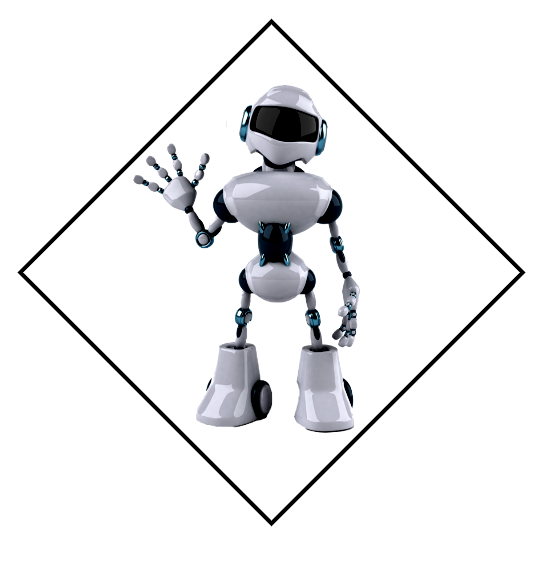 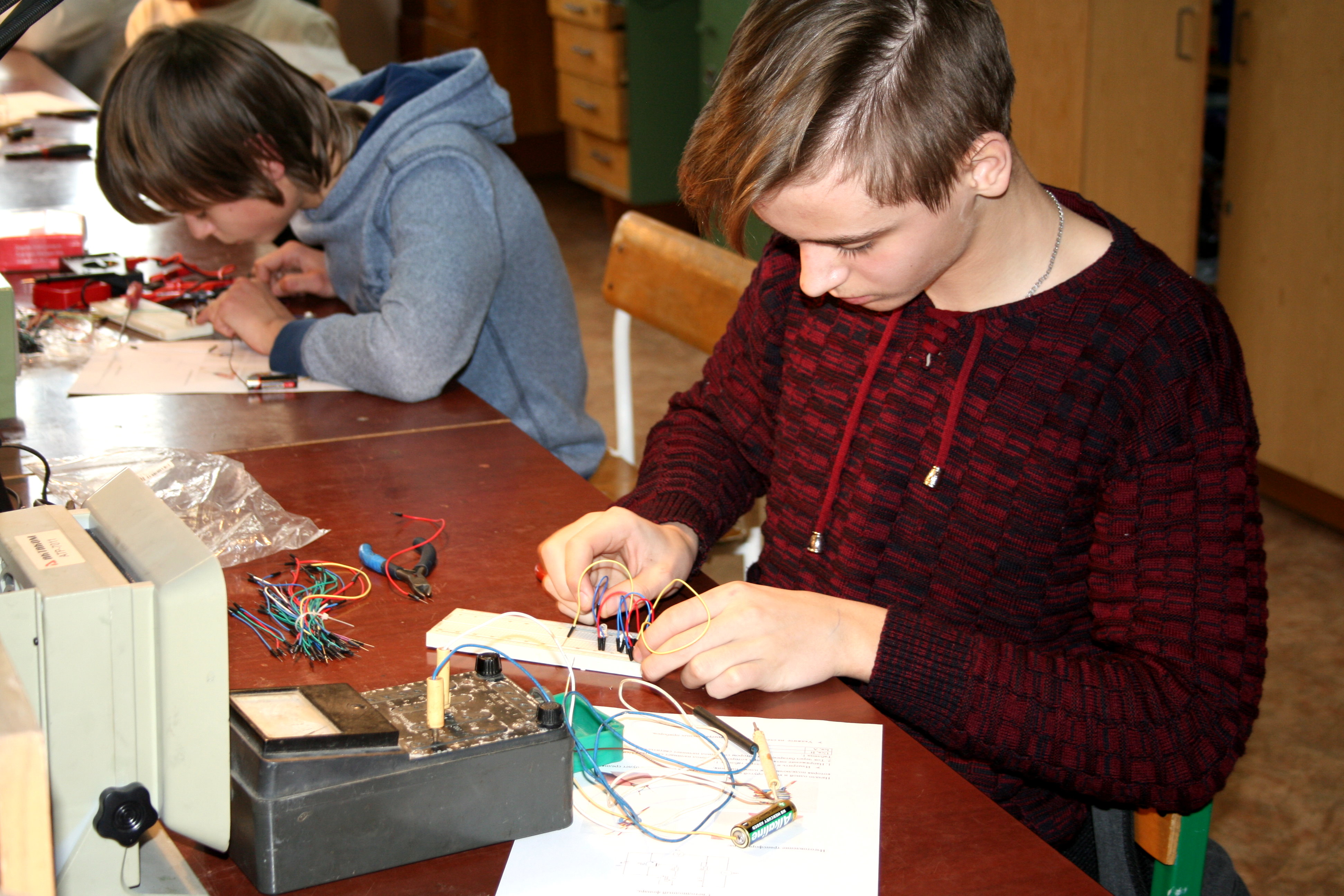 Практическая электроника. Прототипирование
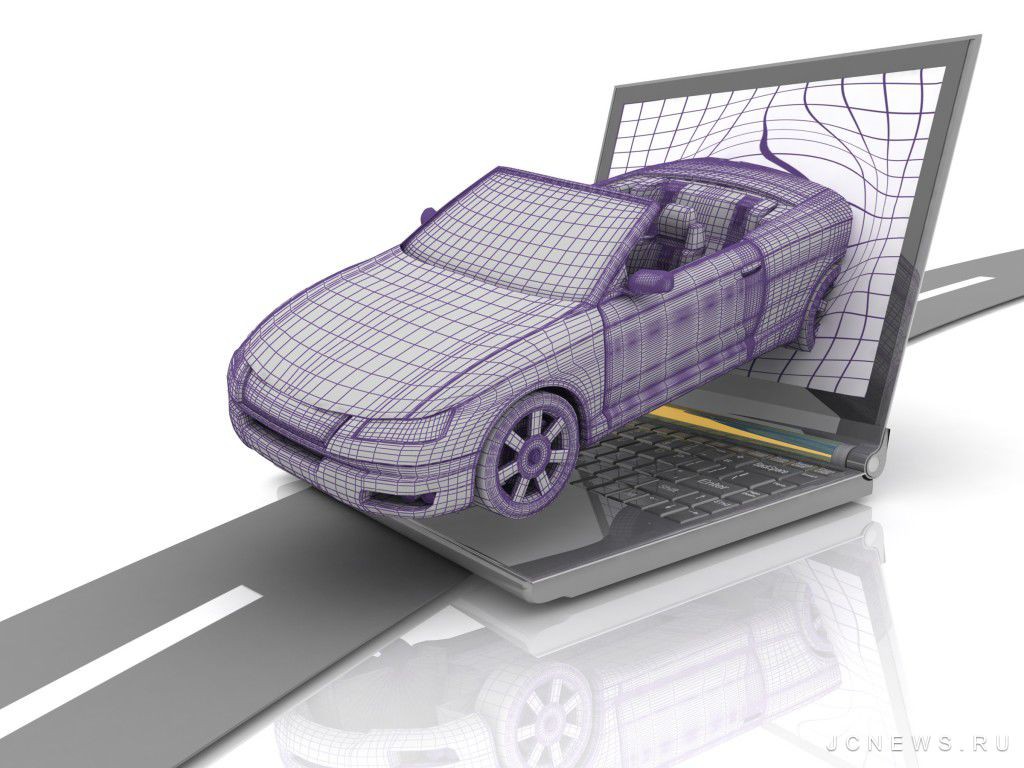 Грант Президента Республики Беларусь:
3D моделирование и прототипирование на основе проектно-исследовательской деятельности в техническом творчестве

Особенность:
целостность и непрерывность в течение всего процесса обучения.
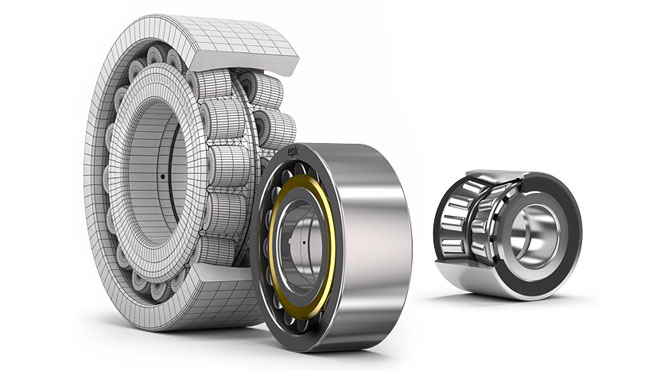 Инноклассы
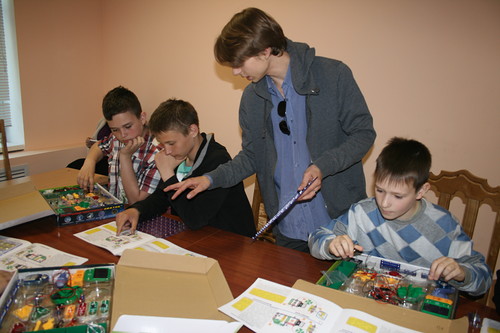 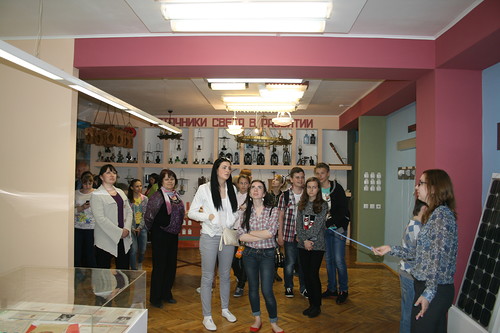 Инновационная деятельность. Результаты за год
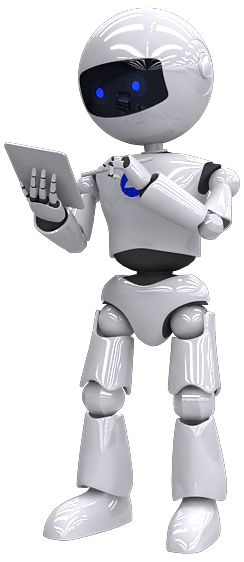 15 000 рублей (платные объединения по интересам)
рост количества объединений по интересам и числа учащихся (на 200 человек)
привлечение ребят к занятиям научно-техническим творчеством с 5-летнего возраста
организация обучения по робототехнике и радиоэлектронике на трех уровнях
внедрение новых и усовершенствование существующих направлений инновационной деятельности
«ИННОПАРК»детский центр научных открытий
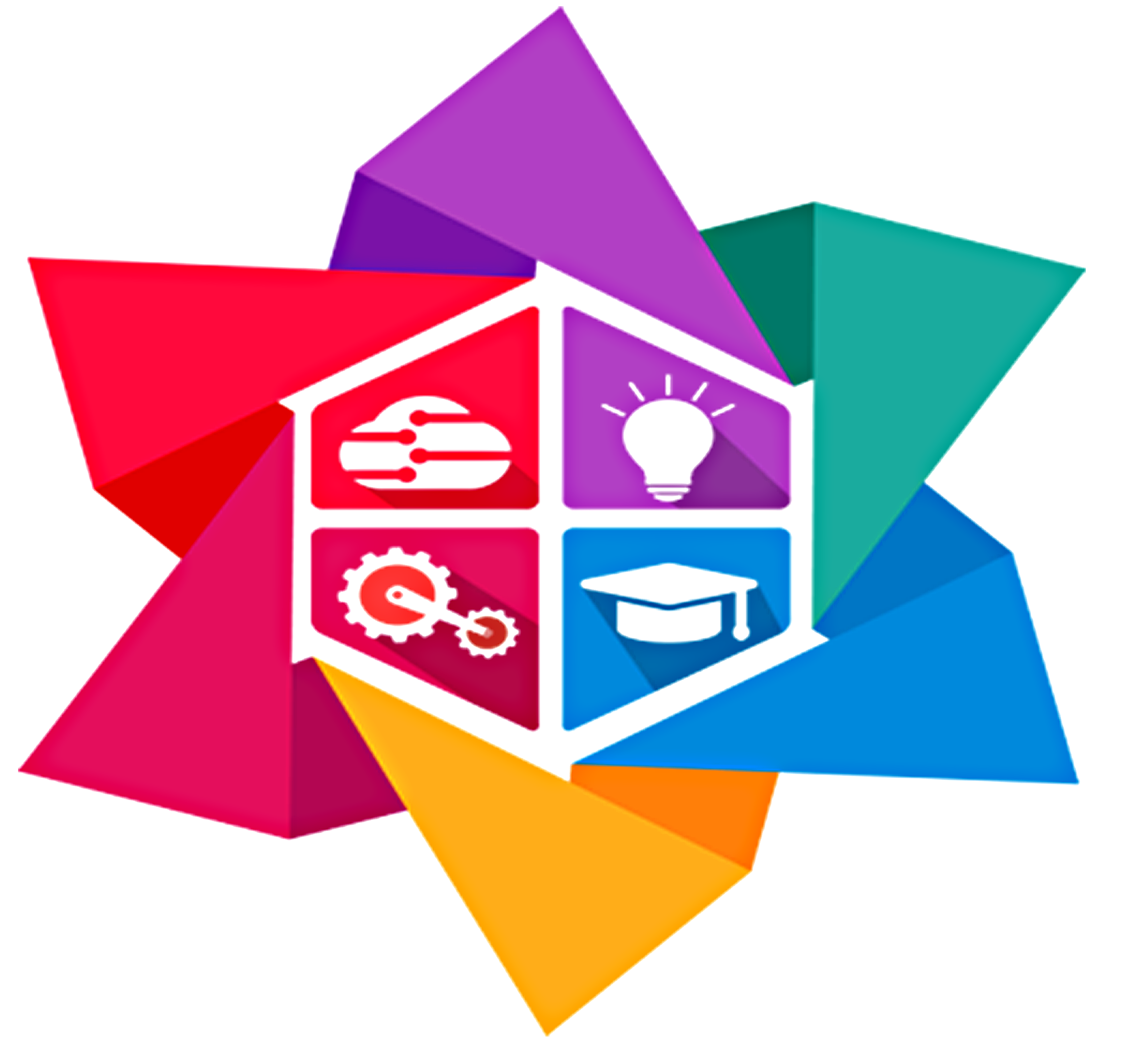 Олейник Наталья Анатольевна,
Директор ГУО «Гомельский областной центр технического творчества детей и молодёжи»